ДЕПАРТАМЕНТ ОБРАЗОВАНИЯ АДМИНИСТРАЦИИ ГОРОДА ТОМСКА
МУНИЦИПАЛЬНОЕ АВТОНОМНОЕ УЧРЕЖДЕНИЕ ИНФОРМАЦИОННО-МЕТОДИЧЕСКИЙ ЦЕНТР ГОРОДА ТОМСКА
Мероприятие для учителей математики
Семинар «Эффективные формы работы по повышению качества обучения и подготовки выпускников к ГИА по математике»
Бараболя Светлана Анатольевна, 
методист МАУ ИМЦ
февраль 2023 г.
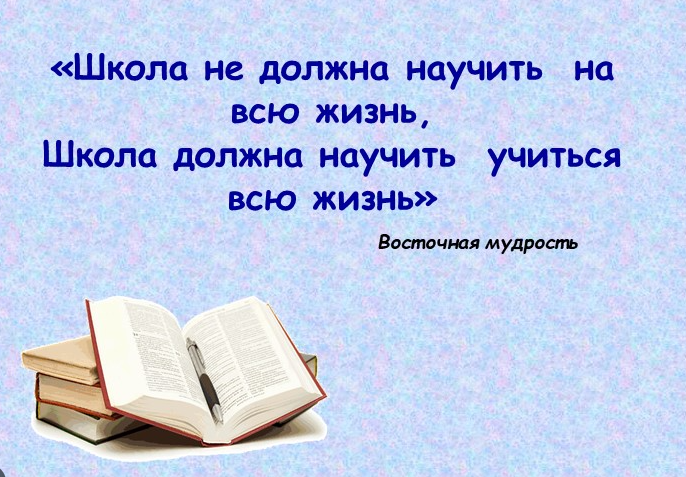 Что мешает успешной подготовке учащихся к экзамену?
• Отсутствие желания учиться;
• Завышенное самомнение или заниженная самооценка;
• Негативное отношение к экзамену;
• Большая нагрузка;
• Низкий уровень вычислительных навыков;
• Слабая сформированность понятий и определений;
• Наличие «пробелов».
 
Способы обнаружения отставаний учащихся:
• наблюдение за реакцией учащихся на трудности в работе, на успехи и неудачи;
• вопросы учителя и его требования сформулировать то или иное положение;
• обучающие самостоятельные работы в классе.
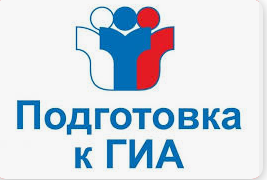 Что поможет учителю эффективно организовать подготовку к итоговой аттестации?
1. Подготовка к ГИА в новой форме с 5 класса;
3. Тренинг по совершенствованию вычислительных навыков;
4. Организация тематических зачётов;
5. Методическая подготовка к ГИА;
6. Своевременная систематизация материала на этапах повторения;
7. Регулярное проведение уроков обобщения;
8. Через систему дополнительных занятий (элективных курсов, индивидуальных консультаций) повышать интерес к предмету и личную ответственность школьника за результаты обучения.
9.Знакомство со структурой работы, временными рамками, нормами оценивания, условиями проведения экзамена, обучение «технике сдачи теста»:
- строгому самоконтролю времени;
- определению трудности заданий;
- знакомство с приёмом «прикидки» результата подстановкой.
10. Проведение в течение года диагностических и тренировочных работ, глубокий анализ результатов и работа по коррекции.
11. Неоднократная репетиция ситуации экзамена, формирование адекватной оценки, позитивный настрой на экзамен;
12. Психологическая подготовка к ГИА.
Актуальными вопросами в подготовке к ГИА являются следующие:
-организация информационной работы по подготовки учащихся к ГИА;
-мониторинг качества;
-психологическая подготовка к ГИА.
Первый принцип – тематический.
Второй принцип – логический.
Третий принцип – тренировочный. 
Четвёртый принцип – индивидуальный. 
Пятый принцип – временной. 
Шестой принцип – контролирующий.
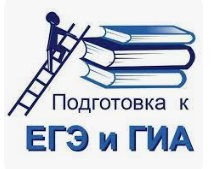 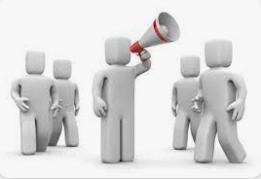 В информационной деятельности  по подготовке к ГИА выделяют три направления информационной работы:

Содержание информационной работы с педагогами.
Содержание информационной работы с учащимися.
Содержание информационной работы с родителями учащихся.
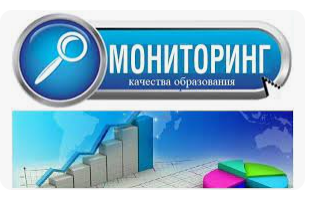 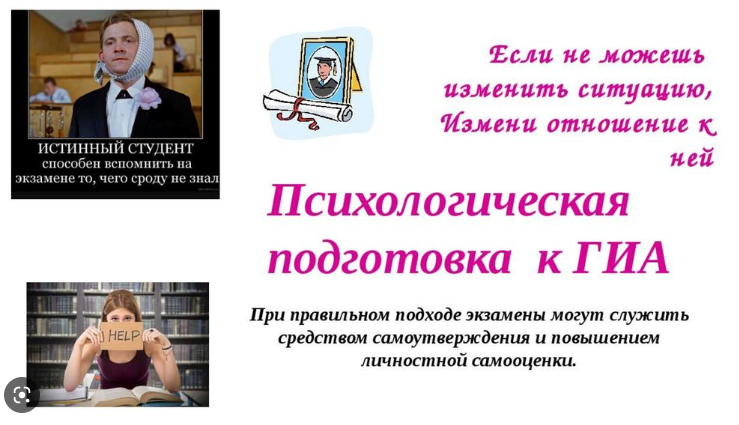 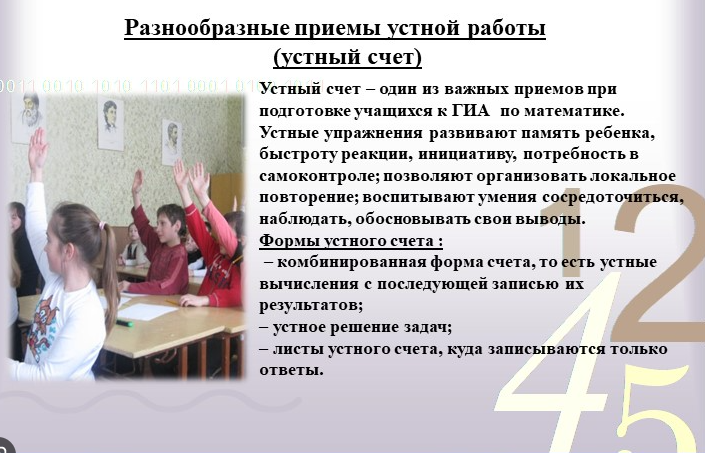 Применение ИКТ на уроках математики при подготовке к ГИА
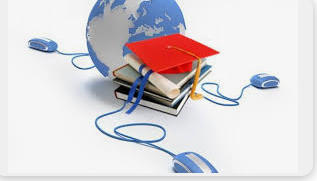 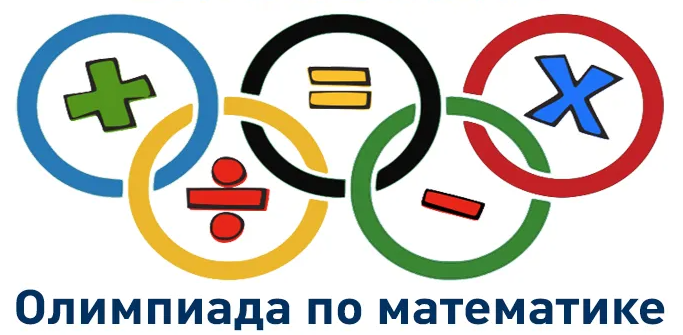 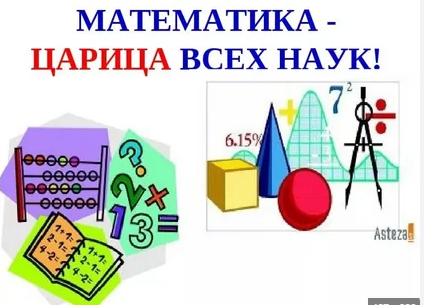 Контакты
Бараболя Светлана Анатольевна,
методист по математике
ул. Киевская, 89 (каб.6)
Раб. 43-05-21
Сот. 89610981601
barabolytomsk@gmail.com
matematika_imc2015@mail.ru  

Ссылка телеграмм-канал - https://t.me/+yFTEbJ9B5_c1MDIy